Optimizing Initial AssessmentNeil DawsonED ConsultantOctober 2019
Oxford
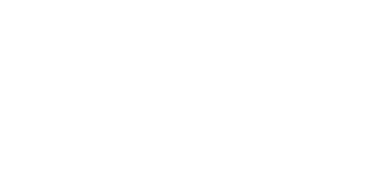 ORGANISATION
What we’ll discuss
RCEM guidance on Initial Assessment
Background to the opening of John Radcliffe Emergency Department Assessment Area (AA)
Current issues with AA
Ideas to improve Quality in AA
RCEM guidance on Initial Assessment (Feb 2017)
“A critical function of all EDs is to have  reliable processes that can sort patients, in accordance with their clinical need”
Aims to improve Safety and Efficiency
Patients should be registered within five minutes of arrival and should be streamed within 15 minutes of arrival. 
“Capacity must be planned to meet variation in demand, not average demand”
[Speaker Notes: i.e. how to cope with surge]
Definitions
NAVIGATION- the process of referring patients to appropriate services prior to a formal process of clinical assessment 
STREAMING: allocating patients to different physical areas, pathways or processes in order to improve efficiency and effectiveness, following brief clinical assessment
Simple Streaming: based  on clinical assessment alone, with basic first aid, simple analgesia and simple tests (urinalysis, BM stix)
Complex Streaming: initiation of Ix  such as requesting blood tests and radiological tests that aims to bring the clinical decision making process forward
Rapid Assessment Systems
SEE AND TREAT- directly seeing patients presenting with minor illness or injury, without further triage or assessment (should not wait longer than an hour to be seen)
SENIOR DOCTOR TRIAGE (SDT), RAPID ASSESSMENT AND TRIAGE (RAT), EARLY SENIOR ASSESSMENT (ESA) all describe the same processes, where a senior clinician is based as far forward in the patient’s care and can make care and disposition decisions much earlier.  Requires a team individuals and space to work, and is DEMANDING and PHYSICALLY TIRING to undertake
Lack of evidence of effectiveness of RAT
Simple streaming
RAT (Rapid Nurse Assessment)
RAT (Rapid Nurse Assessment)
[Speaker Notes: Also includes safeguarding, property, sepsis screening]
Opening of John Radcliffe Emergency Department Assessment Area (AA)
The AA was built as a solution to reduce overcrowding in Resus during  the interim period of the rebuild over ‘Winter 2018/19’. This was at the behest of the National Director for Emergency Care Pauline Phillips with the agreement of the Trust Board. 
Phase 1 of AA opened 3rd December 2018
Previously we had 1 Nurse Streaming cubicle and 3 RNA trolley cubicles.
Nurse Streaming cubicle/Old Research Offices were converted into new AA with 3 ambulatory Nurse Streaming cubicles and 4 RNA Trolley cubicles.
The old 3 RNA cubicles became a Psych cubicle and 2 Resus step-down bays
Resus Rebuild Active
Initial Operating Policy
All adult patients (16 and over) to go through AA for streaming, regardless if they self present or come via ambulance.  They should be seen within 15 minutes of booking in
Minors patients streamed by the Minors Nurse
In the Trolley Bay, a combined team of a Doctor and a Nurse will assess each patient with support from a CSW.  They will determine what investigations and treatments need to be carried out immediately and where the onward destination should be
Patients should spend no longer than 30 minutes in AA Trolley Bay
[Speaker Notes: 10:00-19:00 Monday to Sunday.  Embedded consultant
At other times, the assessment area will be Nurse-Led, with additional medical staff if available
NURSING:
There will be 2 AA nurses, 1 Streaming Nurse and a Clinical Support Worker at all times, plus an Ambulance Nurse]
Destinations after AA
Surgical Emergency Unit (SEU)-phone referral from nurse
Acute Ambulatory Unit (AAU)- 8-17:00 up to 10 electronic referrals can be made direct to AAU
Urgent Care Centre (part of ED)
Majors Trolleys
Majors Chairs
Minors (waiting room)
Other destinations within hospital (GP referral unit, Gynae Triage, Surgical Specialties InPatient)
[Speaker Notes: Too much choice!]
Initial impact of AA
The new process SLOWED things down initially as rather than 1 nurse doing streaming, doctors were also reviewing and moving over into full clinical assessment.
The medical staffing was inconsistent and the role of the doctor was inconsistent
The availability of the old 3 RNA bays as Resus Step down bays decongested resus
100% or more occupancy in Main department meant that the Assessment cubicles were being used as Majors bays, delaying new assessments being done.
Ambulance pts over the last 2 years
Adapting to improve performance
15th March 2019- changes made to reduce the number of investigations (Bloods/non time critical ECGs) due to backlog building up in Waiting room. There was also a lack of nursing assistants and nurses in AA to do these investigations. 
28th June -Ambulatory patients brought in by Ambulance now go straight to Majors Chairs and are assessed there, bypassing AA . The nursing team in chairs was increased back up to 2 nurses and 1 CSW to accommodate this. The chairs nurses then do the full assessment with investigations as necessary.
Feedback from staff
A reduced feeling of autonomy from the nursing staff, having a Doctor there made some people doubt their decision making and they felt a constant need to have the patient reviewed before they are sent to AAU for example. 
The need for a navigator/co-ordinator to have an overview…a rebrand of the Ambulance nurse role to be renamed “Assessment Area Co-ordinator” and include an overview of the activity in AA and help facilitate flow by not getting involved in individual assessments but prioritising patients and helping with the organisation of the area.
Potential solutions going forward
Innovative Operational Review of system required- huge QIP- this needs to be supplemented with stakeholder ‘buy-in’ the main- FLOW priority
Review of AA SOP to include Consultant operation to ensure a degree of standardisation- this needs to include ‘SCAS Ambulance Handover’ particularly in times of surge
Support from IT to ensure EPR can support Consultant decisions prior to booking in
Consider Receptionist built into process in AA to enable rapid check in and therefore prescription delivery
‘Assessment Area Co-ordinator’ has been created
Nursing team in Majors Chairs has been augmented to enable to be able to directly accept streaming of patients from AA (2 RN/ 1CSW)
New Infrastructure support is to be made available in March 2020 (the old resus room) and this needs to be carefully considered in view of the proposed process
Name: Dr Neil DawsonTitle:Emergency Medicine ConsultantOrganisation:OUH
Contact Details
Neil.dawson@ouh.nhs.uk